Алгоритми з розгалуженнями
За навчальною програмою 2017 року
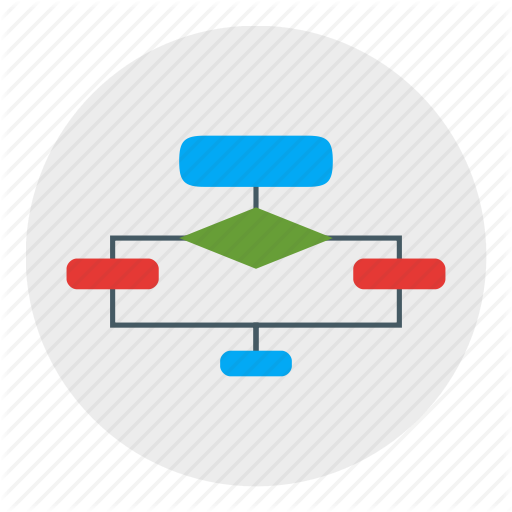 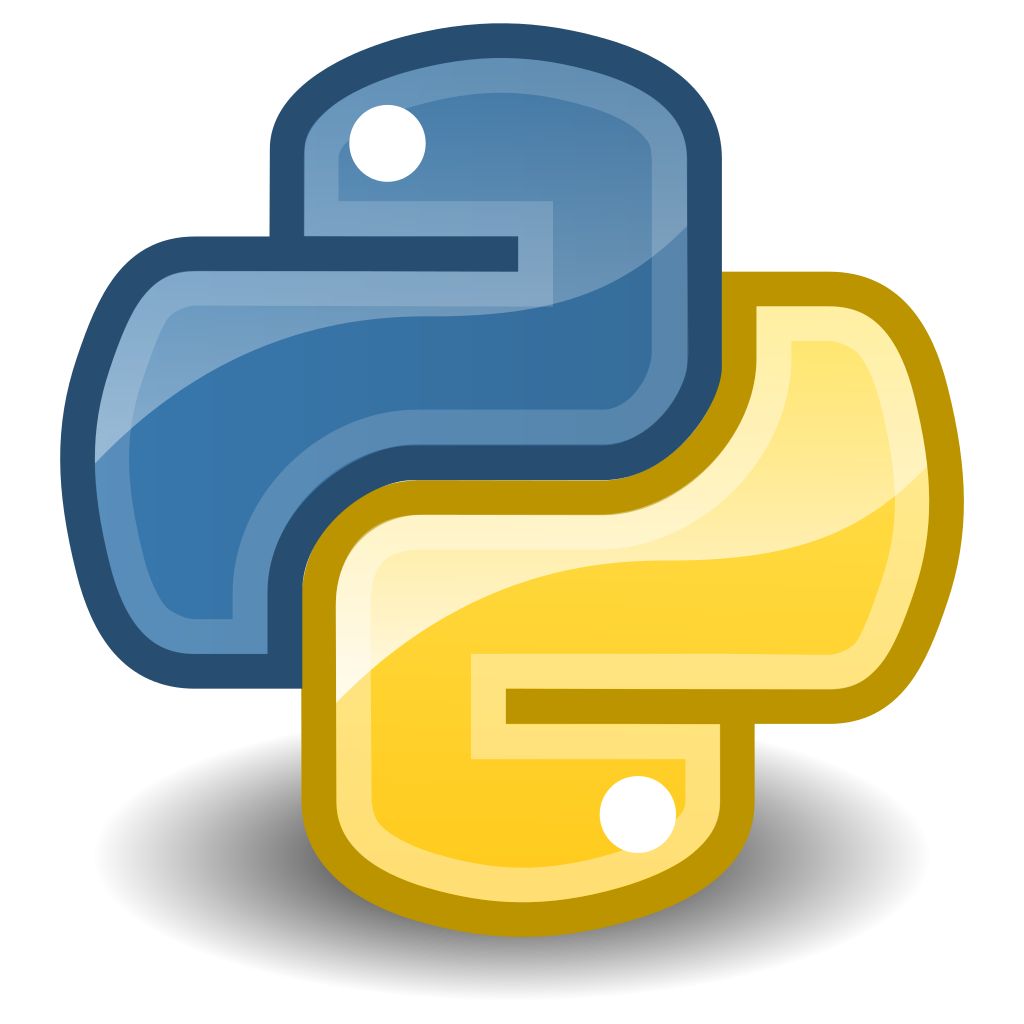 Урок 28
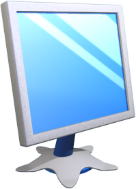 Логічні операції
Розділ 4 § 23
Окрім уже відомих нам числового та рядкового типів даних, у мові  Python є логічний тип bool. Змінна типу  bool може набувати одного з двох значень:
True
False
Істина
Хибність
>>> type(True)
<class 'bool'>
>>> a = True
>>> print (a)
True
Якщо змінній надати значення True, це буде змінна типу bool:
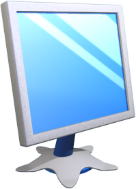 Логічні операції
Розділ 4 § 23
Умови в програмі записуються у вигляді логічних виразів.
Логічними є вирази, результатом яких є:
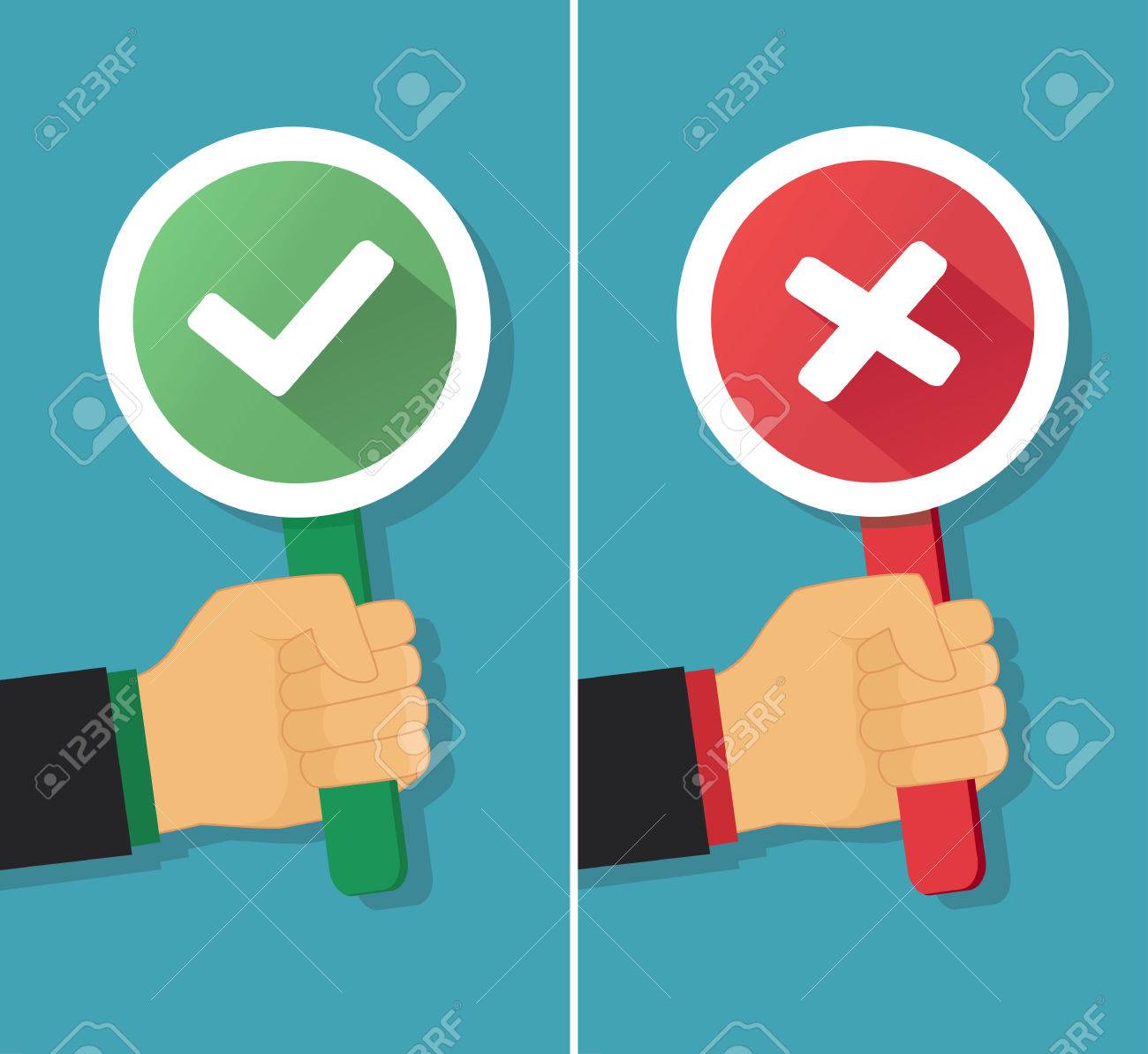 True
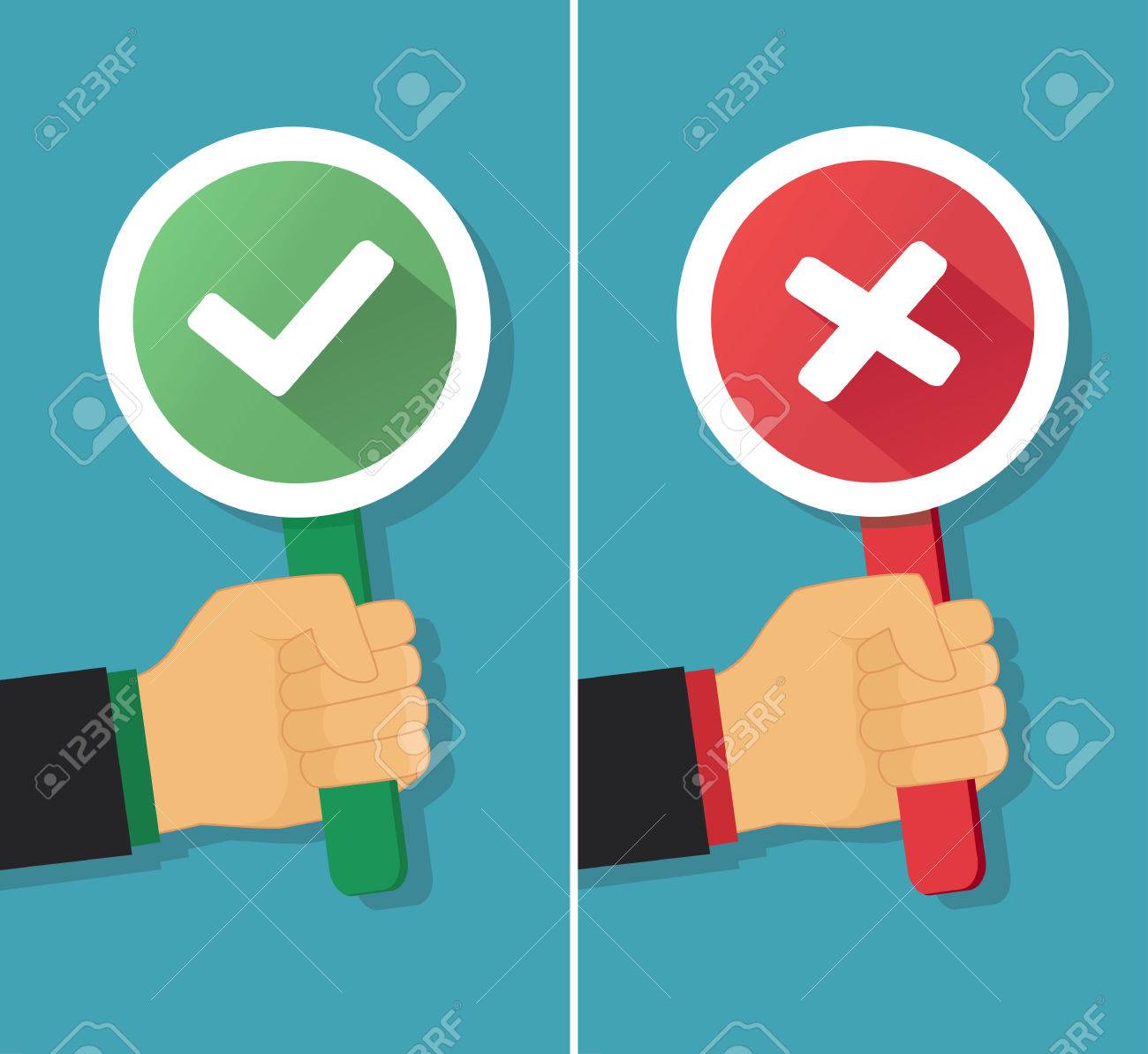 False
або
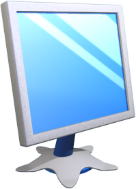 Логічні операції
Розділ 4 § 23
Простий логічний вираз (проста умова) утворюється за допомогою логічних операцій:
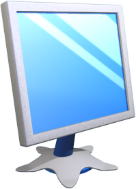 Логічні операції
Розділ 4 § 23
Бувають ситуації, коли одночасно необхідно перевірити виконання кількох умов.
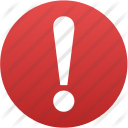 Складена умова — це кілька простих умов, з’єднаних логічними операціями:
AND
OR
NOT
(логічне  І, інакше — логічний добуток)
(логічне  АБО, інакше — логічна сума)
(логічне заперечення)
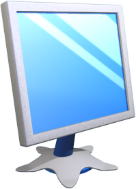 Логічні операції
Розділ 4 § 23
Розглянемо приклади складених умов.
not а <= 3
рівнозначне виразу  а > 3;
age >= 10
and
age <= 18
істинне тоді й тільки тоді, коли значення  age розташовується в проміжку від 10 до 18 включно;
age < 10
Or
age > 18
істинне для всіх значень  age, які не належать проміжку від 10 до 18.
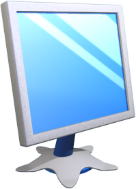 Логічні операції
Розділ 4 § 23
Логічні операції працюють і у вікні консолі. Виконаємо цей приклад, щоб ознайомитися з результатами обчислення логічних виразів:
>>> books = 10
>>> books == 5 # Перевірка, чи дорівнює books 5
False
>>> books > 1 # Перевірка, чи є books більшим за 1
True
>>> books >= 5
True
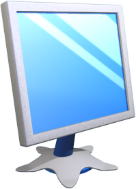 Логічні операції
Розділ 4 § 23
Продовження…
>>> books != 10
# Перевірка, чи не дорівнює books 10
False
>>> books == 10 or books == 5
#перевірка, чи дорівнює books 10 або 5
True
>>> books == 10 and books == 5
#перевірка, чи дорівнює books одночасно 10 і 5
False
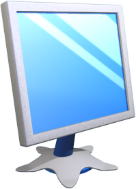 Умовний оператор іf
Розділ 4 § 23
Оператори — це команди програми. Оператор  іf призначено для виконання деякої послідовності дій у тому випадку, якщо істинною є зазначена умова.
Цей умовний оператор відповідає алгоритмічній конструкції «неповне розгалуження».
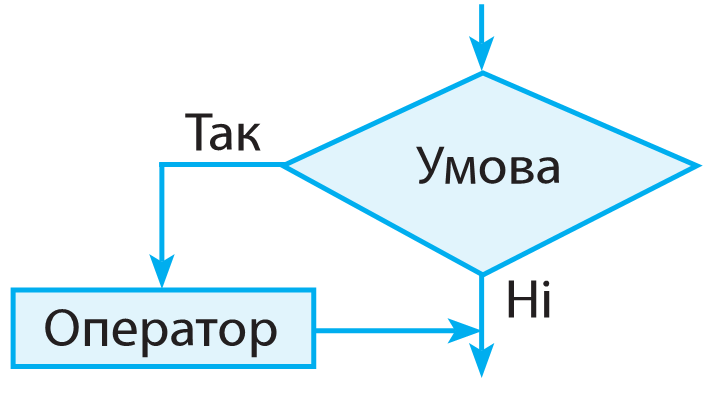 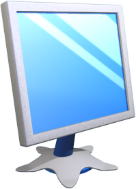 Умовний оператор іf
Розділ 4 § 23
Синтаксис умовного оператора в неповній формі:
іf <Умова>:
___  <Оператор>
де ___ — обов’язковий відступ від лівого краю.
Оператор  іf перевіряє істинність зазначеної умови.
Якщо умова істинна (True)
Якщо умова хибна (False)
програма виконає блок дій, зазначених у частині  <Оператор>
то керування передається оператору, що міститься після оператора  іf
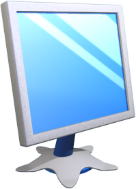 Умовний оператор іf
Розділ 4 § 23
Після виконання цієї програми у вікні консолі отримаємо результат  Правильно.
books = 10
if books == 10:
    print('Правильно!’)
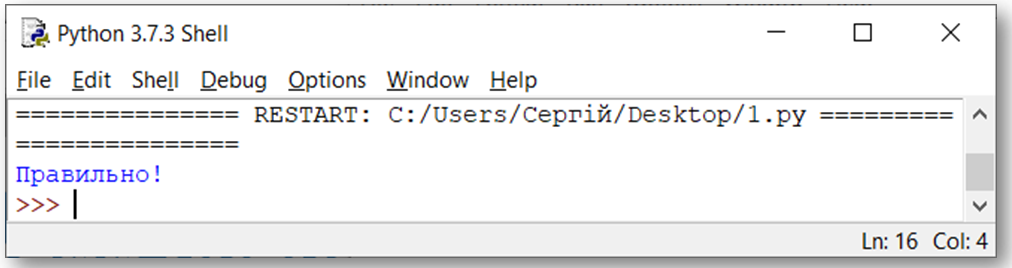 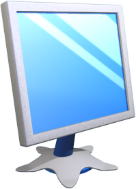 Умовний оператор іf
Розділ 4 § 23
Вітання Вітаю! виводиться, якщо користувач уводить літеру  у.
answer = input('Сьогодні твій день народження? (y/n)')
if answer == 'y’:
    print('Вітаю!')
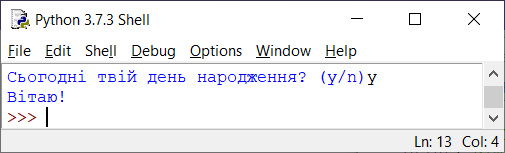 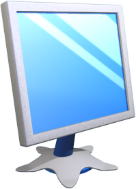 Умовний оператор if ... else
Розділ 4 § 23
Алгоритмічній конструкції «повне розгалуження» відповідає умовний оператор if ... else.
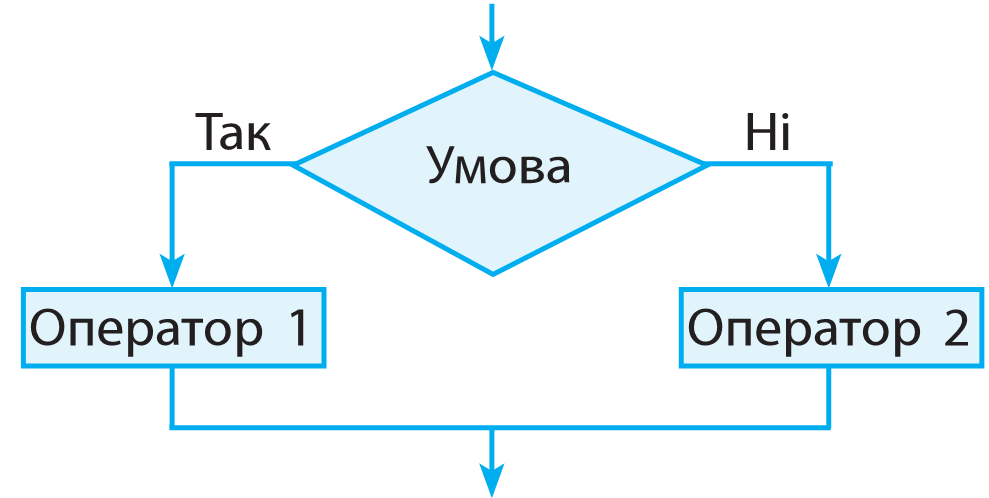 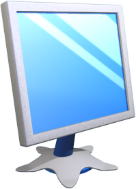 Умовний оператор if ... else
Розділ 4 § 23
Синтаксис умовного оператора в повній формі:
if <Умова> :
  <Оператор 1>
else:
  <Оператор 2>
Якщо умова істинна (True)
Якщо умова хибна (False)
програма виконає блок дій <Оператор 1>
виконується блок дій <Оператор 2>, який міститься після службового слова  еlse
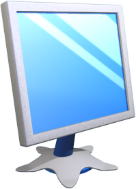 Умовний оператор if ... else
Розділ 4 § 23
Після виконання цієї програми у вікні консолі отримаємо результат  Неправильно.
a = 13
if a == 12:
    print('Правильно')
else: #  Інакше
    print('Неправильно')
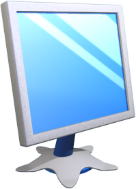 Умовний оператор if ... else
Розділ 4 § 23
Якщо користувач уводить літеру у, виводиться вітання Вітаю!, інакше текст Щасти тобі!.
answer = input('Сьогодні твій день народження? (y/n)')
if answer == 'y’:
    print('Вітаю!')
else:
    print('Щасти тобі!')
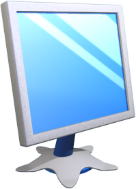 Умовний оператор if ... else
Розділ 4 § 23
Оператор  if реалізує таку дію: якщо  a > b, то змінні міняються значеннями так, щоб виявилося  a < b.
a = 5
b = 2
if a > b :
    c = a
    a = b
    b = c
    print ('a i b помінялися значеннями')
else :
    print ('обміну значеннями не потрібно')
print ('a = ', a, 'b = ', b)
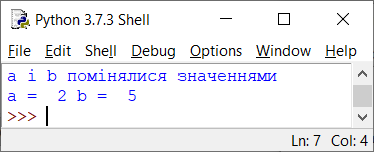 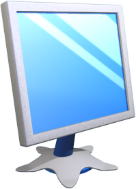 Умовний оператор if ... else
Розділ 4 § 23
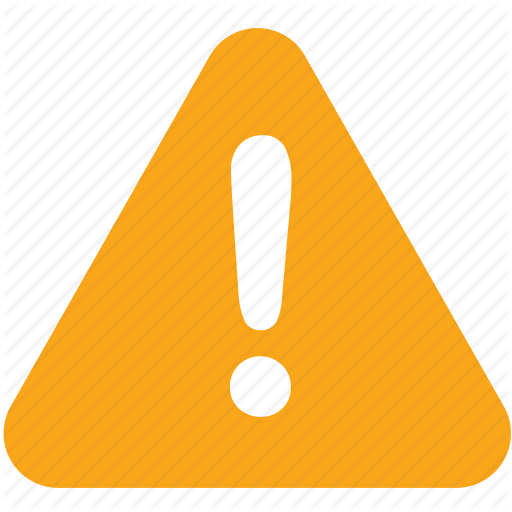 Зверніть увагу на відступи від лівого краю:   
команди, вкладені в гілки оператора  if, записані на одній вертикалі.
Отже, оператор if є важливим інструментом програмування, який стане вам у пригоді під час створення тестових та ігрових програм.
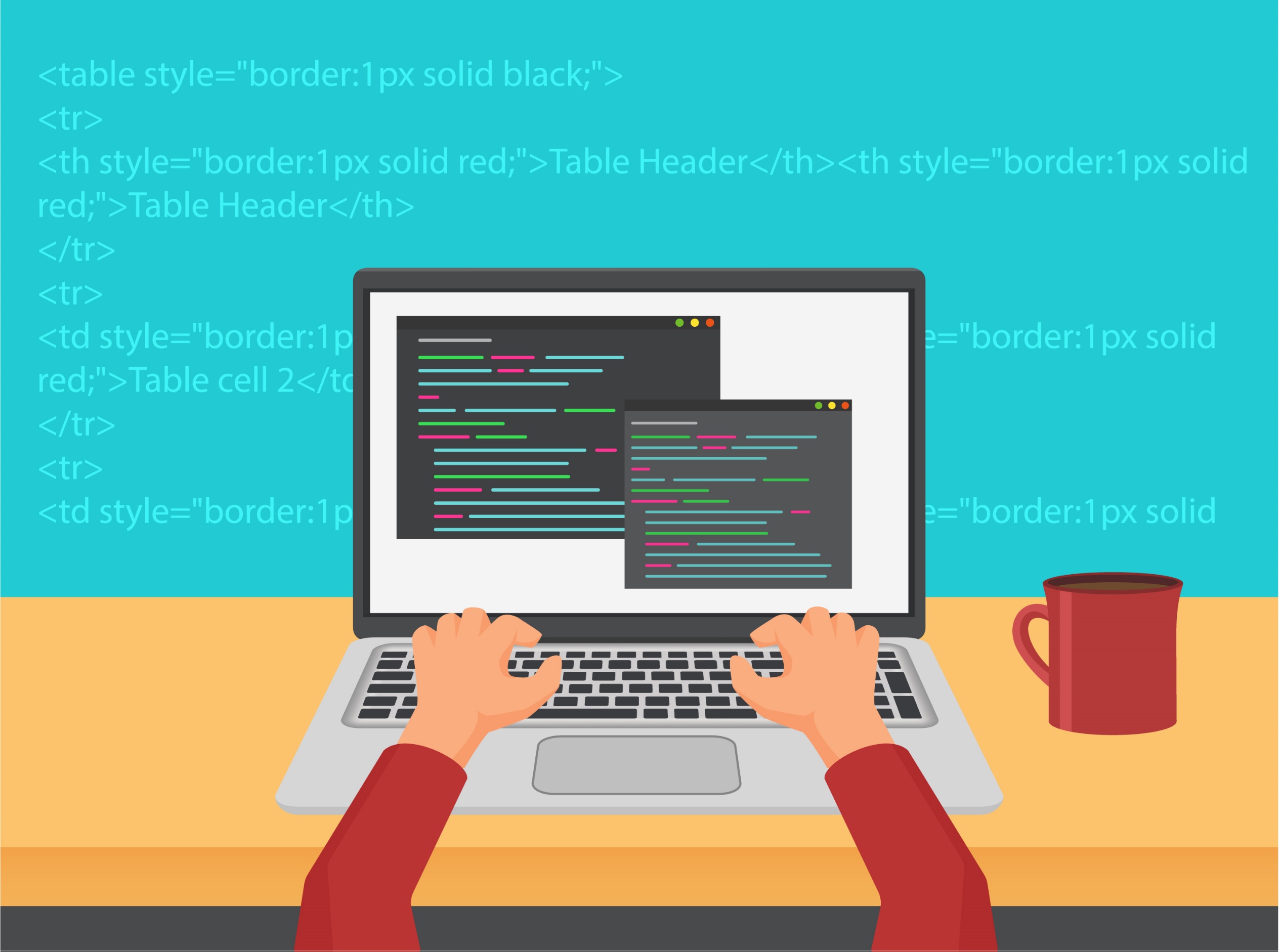 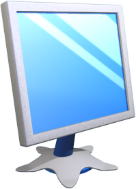 Розгадайте ребус
Розділ 4 § 23
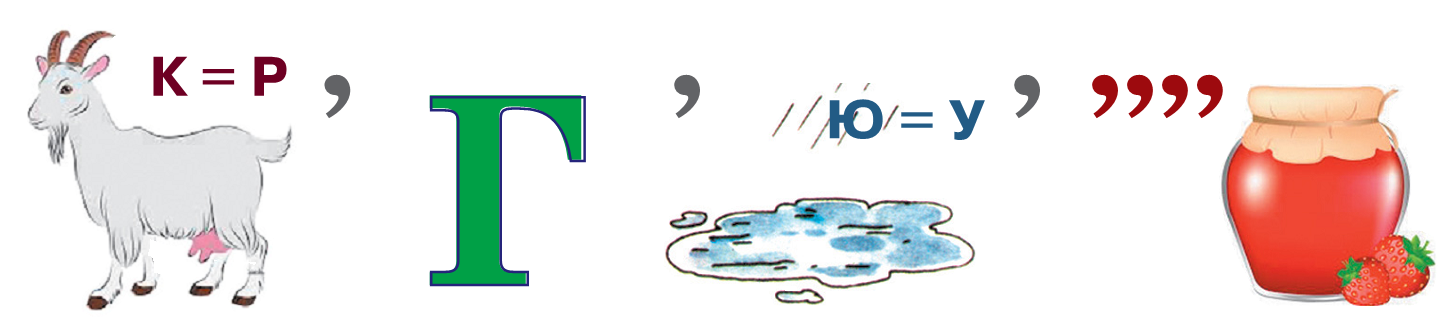 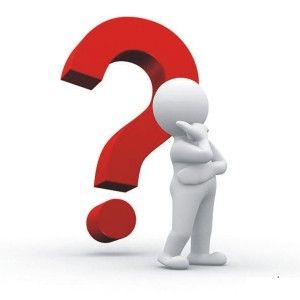 Розгалуження
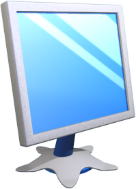 Питання для самоперевірки
Розділ 4 § 23
Як записується й виконується умовний оператор у неповній формі?
Як записується й виконується умовний оператор у повній формі?
Як виконуються логічні операції  and,  or,  not?
Запишіть мовою програмування прості умови:
	а)  х більше 10;
	б)  x не більше  y;
	в)  x — парне число.
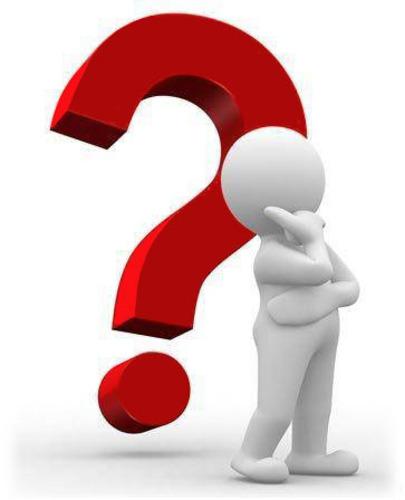 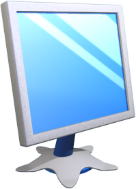 Домашнє завдання
Розділ 4 § 23
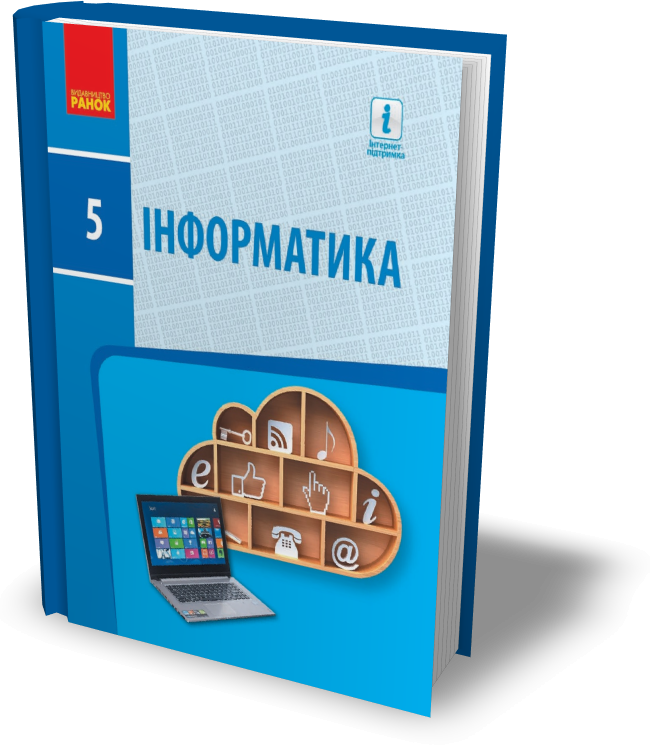 Проаналізувати
§ 23, ст. 127-132
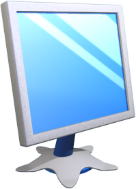 Працюємо за комп’ютером
Розділ 4 § 23
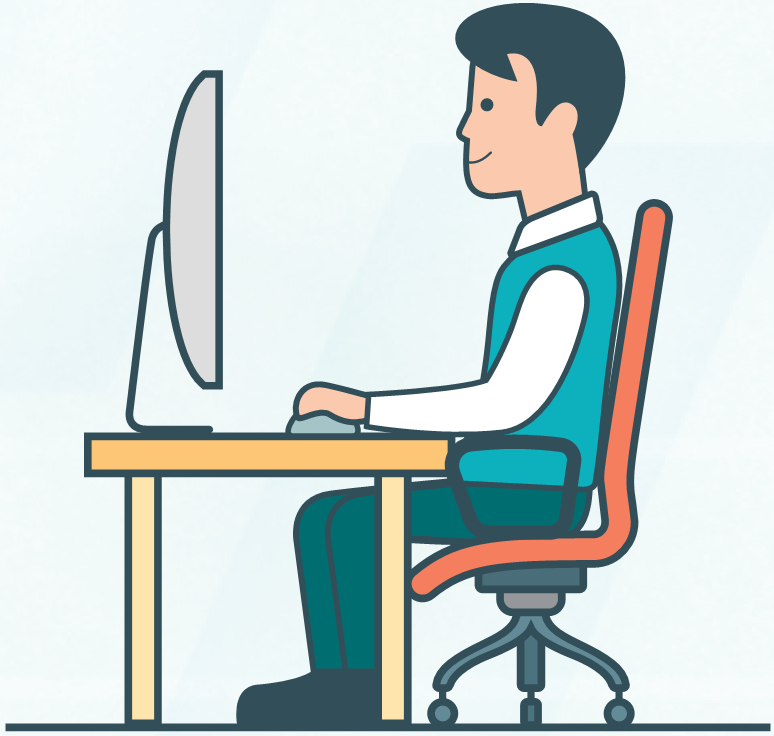 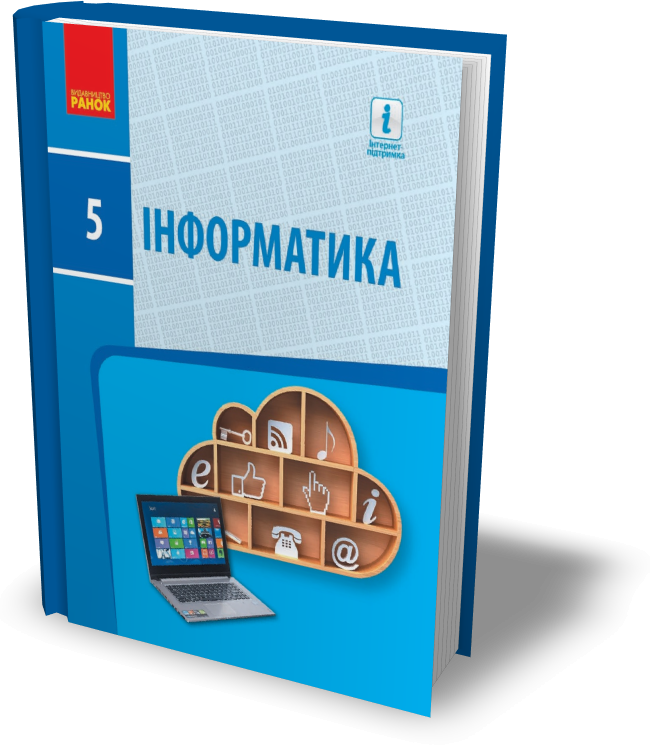 Сторінка
132
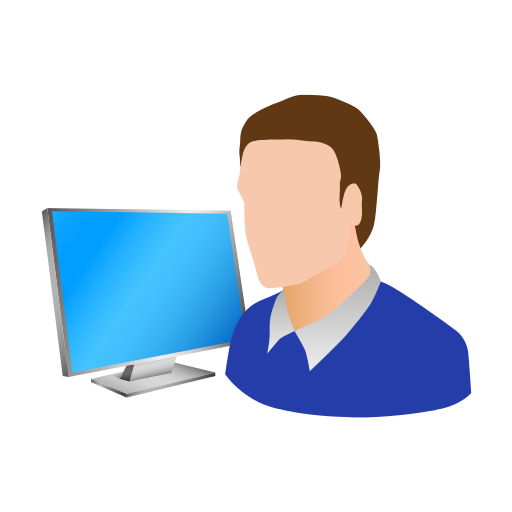 Дякую за увагу!
За навчальною програмою 2017 року
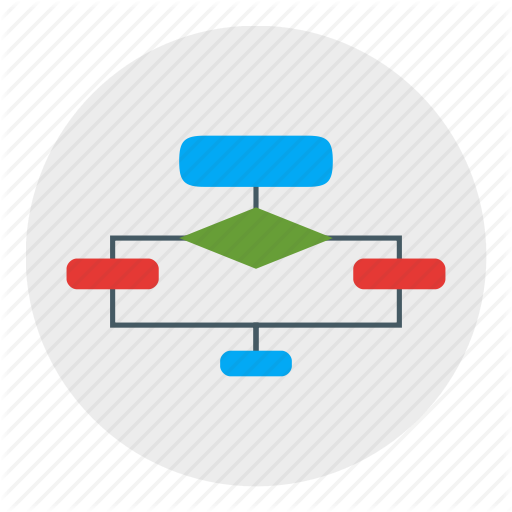 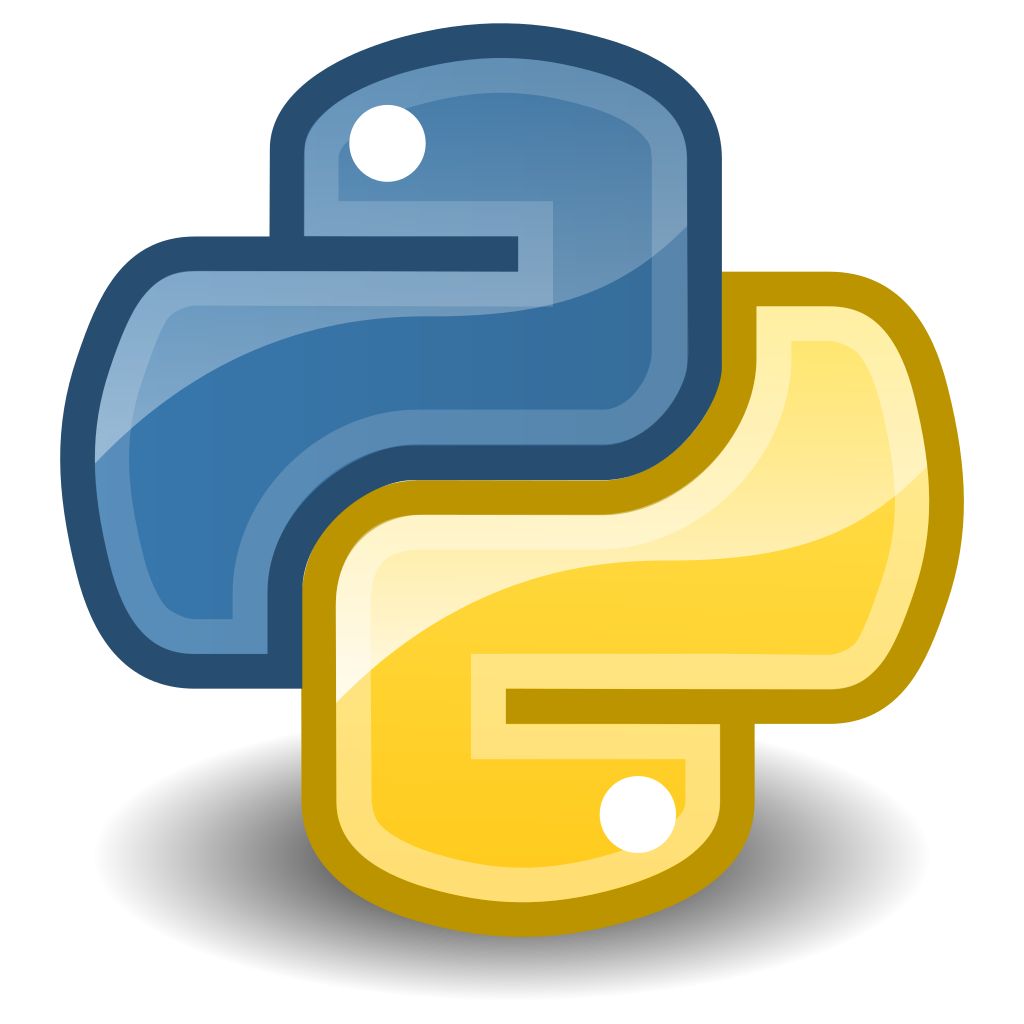 Урок 28